Муниципальное казённое образовательное учреждение «Горковская специальная (коррекционная) общеобразовательная школа – интернат для обучающихся, воспитанников с ограниченными возможностями здоровья»
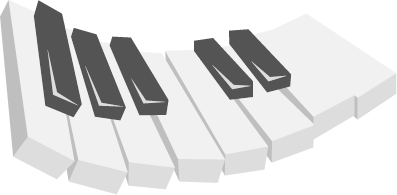 Викторина по музыкедля учащихся 7 класса
Составила М.А.Булыгина учитель музыки первой квалификационной категории
Назовите фамилию композитора: Бах, Бетховен, Равель
Назовите фамилию композитора
М.И.Глинка
П.И.Чайковский
Какой композитор написал «Лакримоза» Глинка, Моцарт?
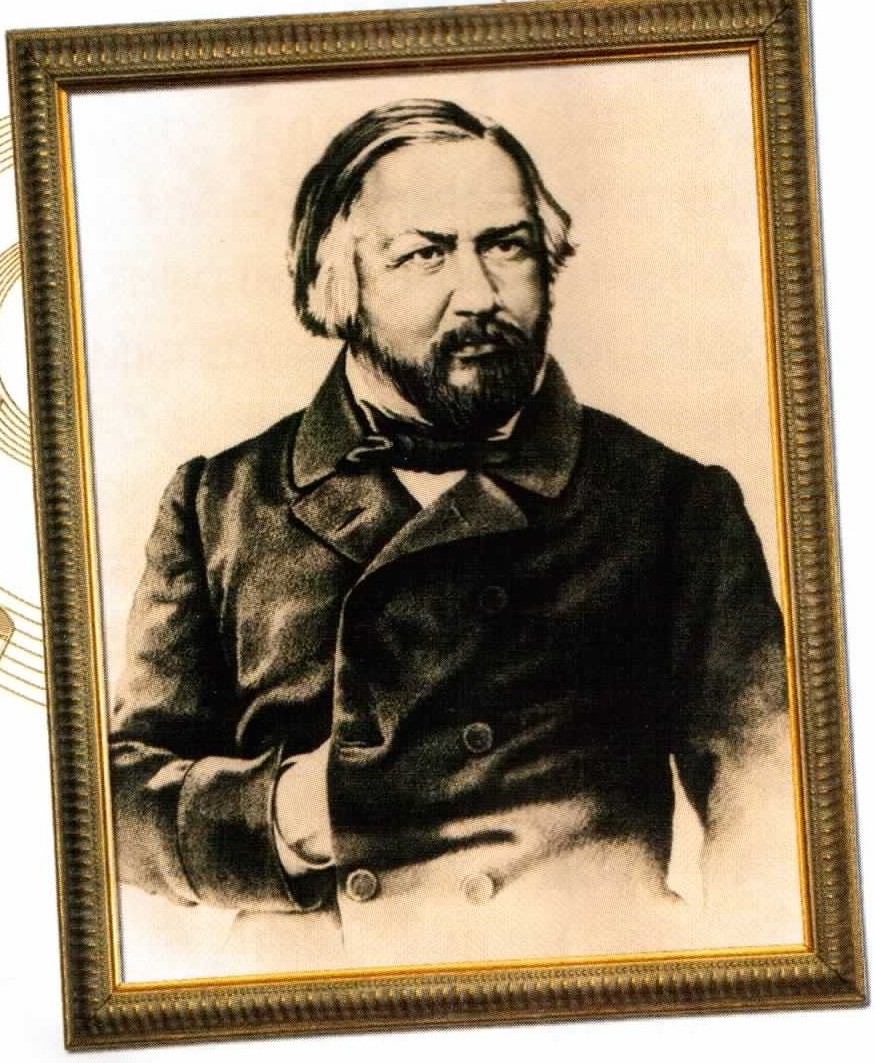 Назовите самый большой смычковый музыкальный инструмент?
А) виолончельБ) контрабасВ) арфа
Как называется ансамбль из 5 исполнителей?
Квартет 
Октет
Квинтет
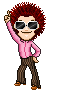 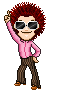 Название какого музыкального инструмента в переводе с итальянского означает «громко-тихо»?
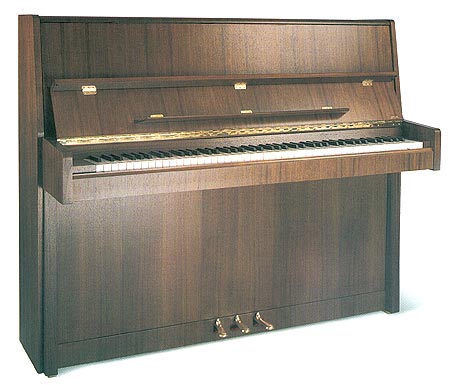 А) фортепьяноБ) аккордеонВ) кларнет д’амур
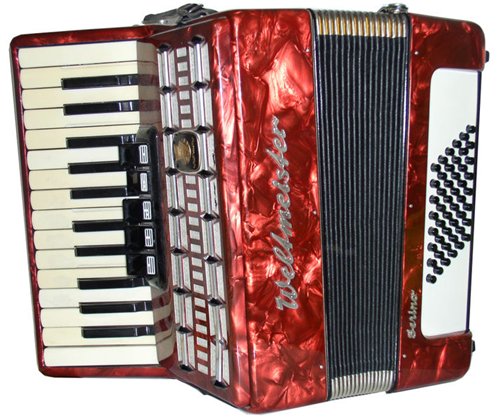 Какие маленькие деревянные ударные инструменты используются испанскими танцовщицами втанце?
А) ложкиБ) кастаньетыВ) кости
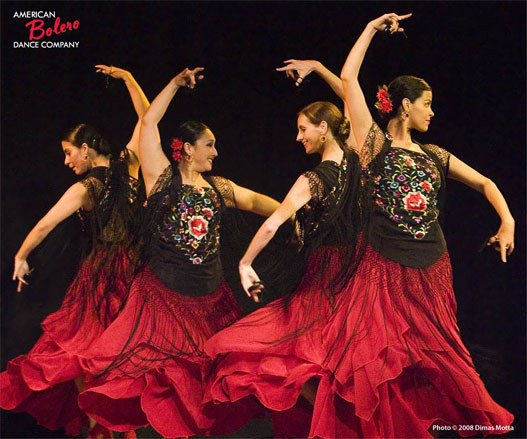 к какой стране относится этот танец? Аргентина, Индия?
Как называется самый большой духовой клавишный музыкальный инструмент?
А) тромбонБ) контрабасВ) орган
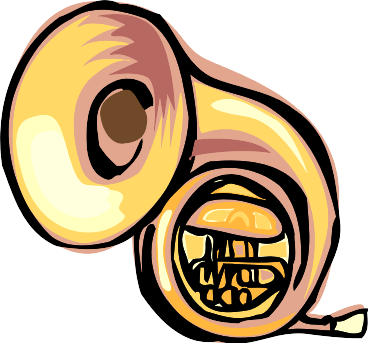 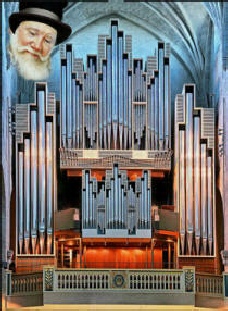 Какой духовой инструмент стал международным символом почты?
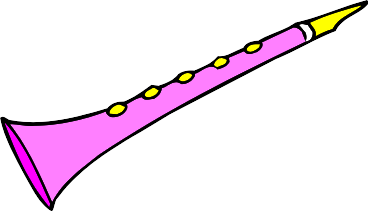 А) свиристельБ) флейтаВ) рожок
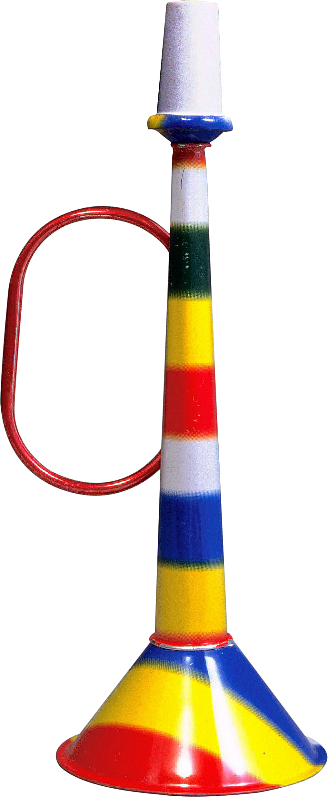 Назовите ноты стоящие на 1,2,3 линейке нотного стана